Lecture 40
CSE 331
Dec 9, 2024
Bring UB card to final exam
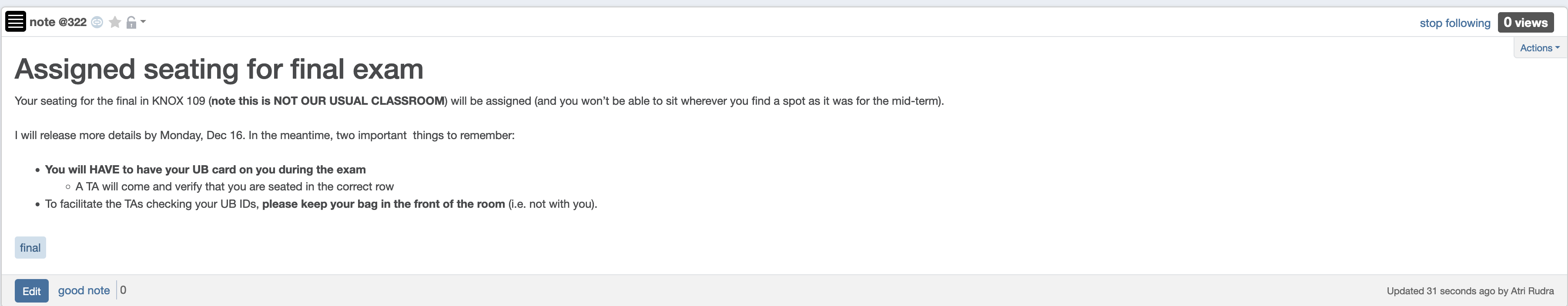 Final exam post
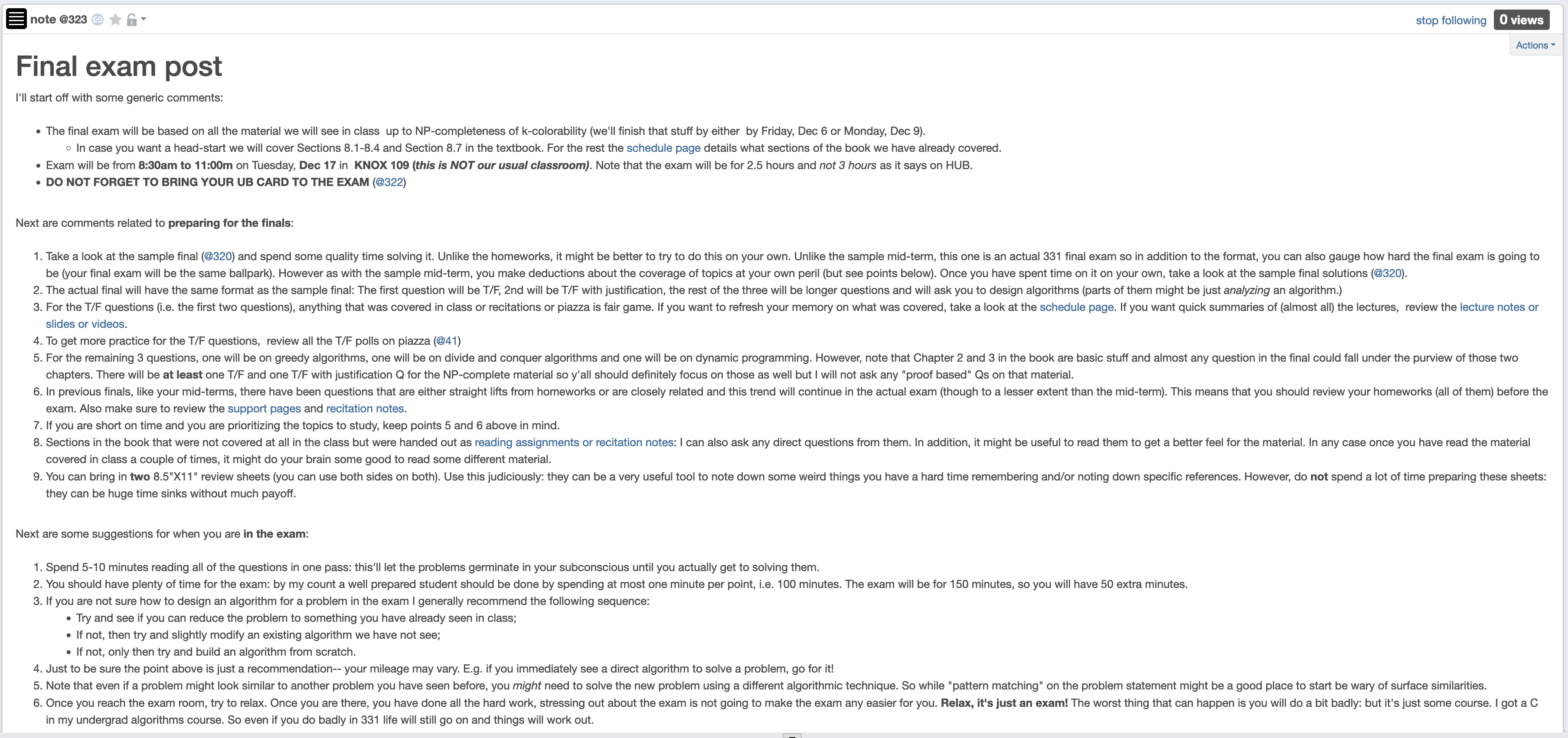 My grading timeline
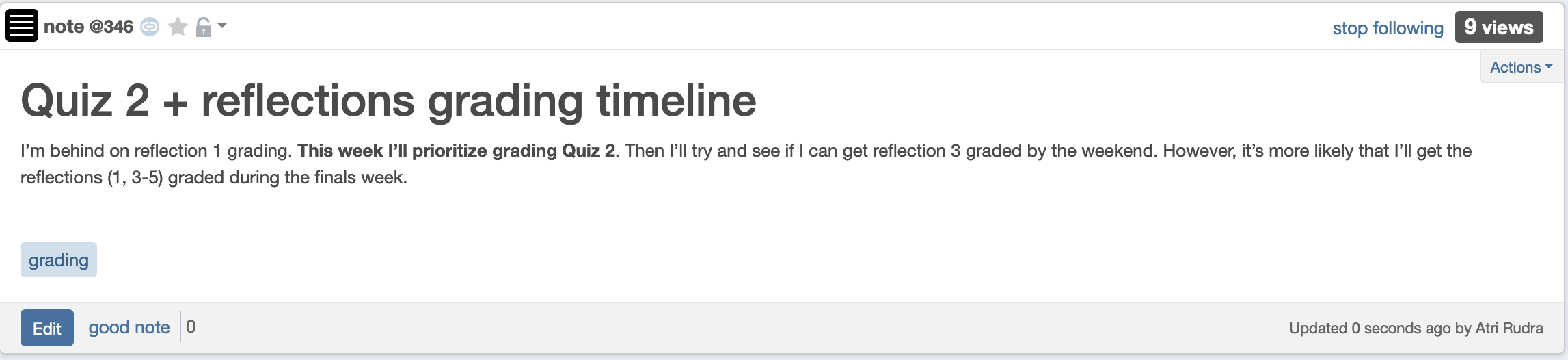 Project Survey Out!
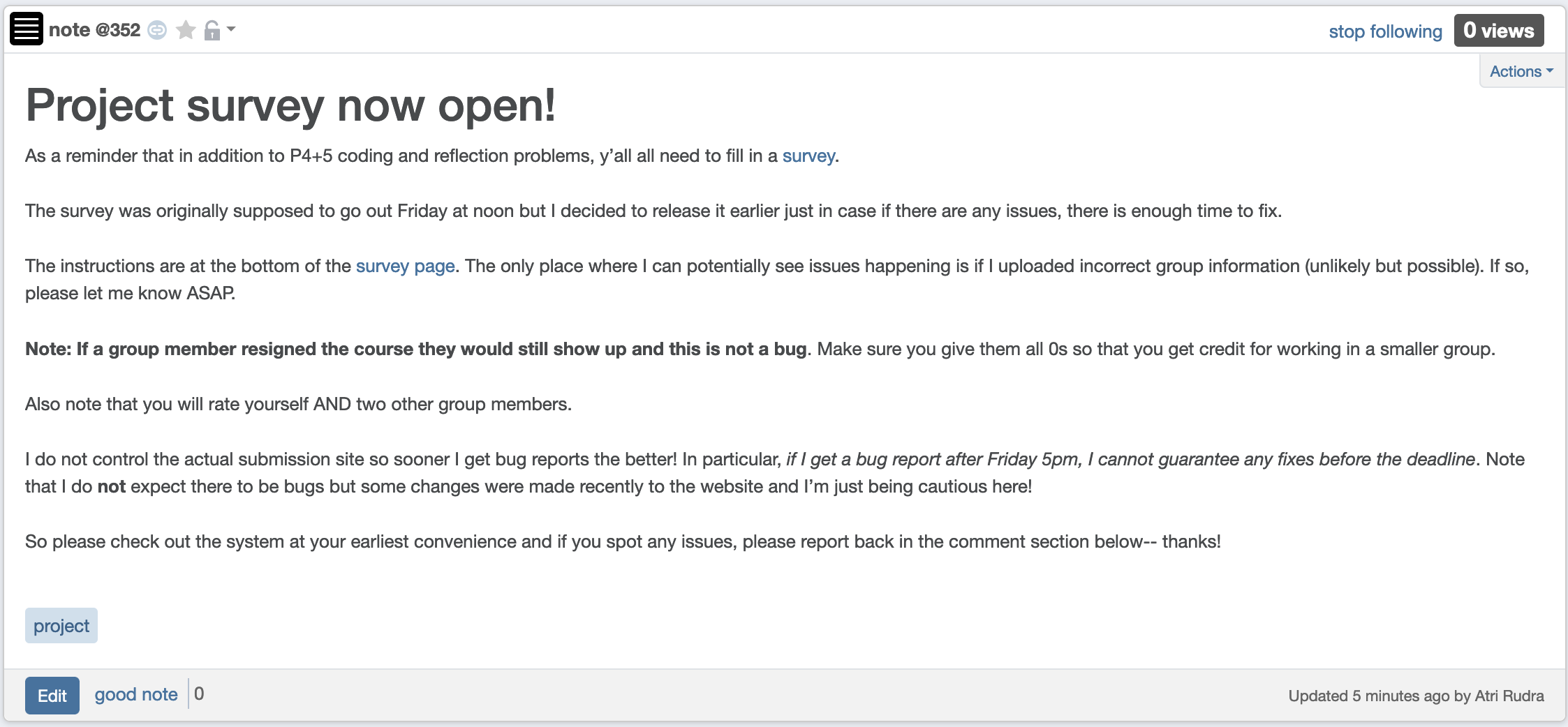 My office hour today at 3pm
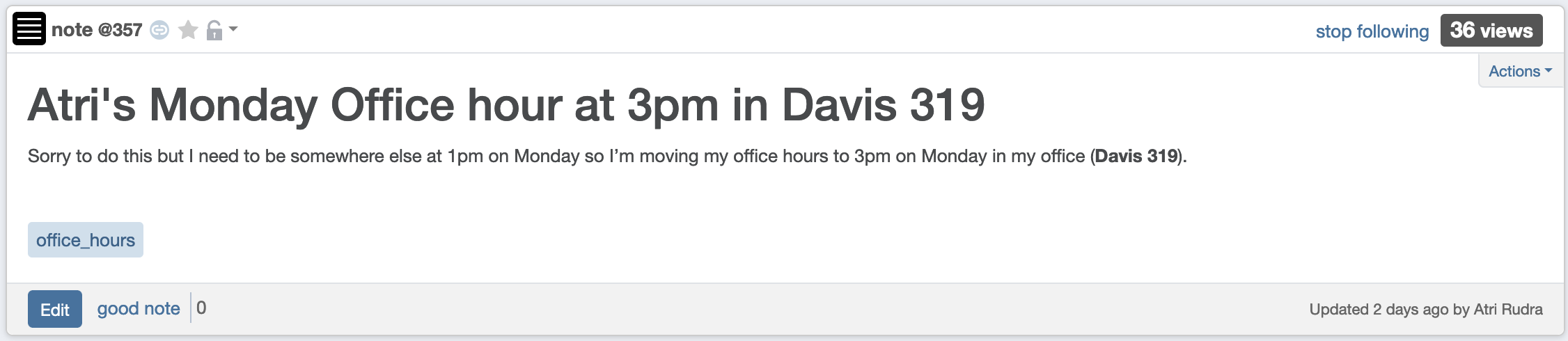 Consider applying for 331 TA!
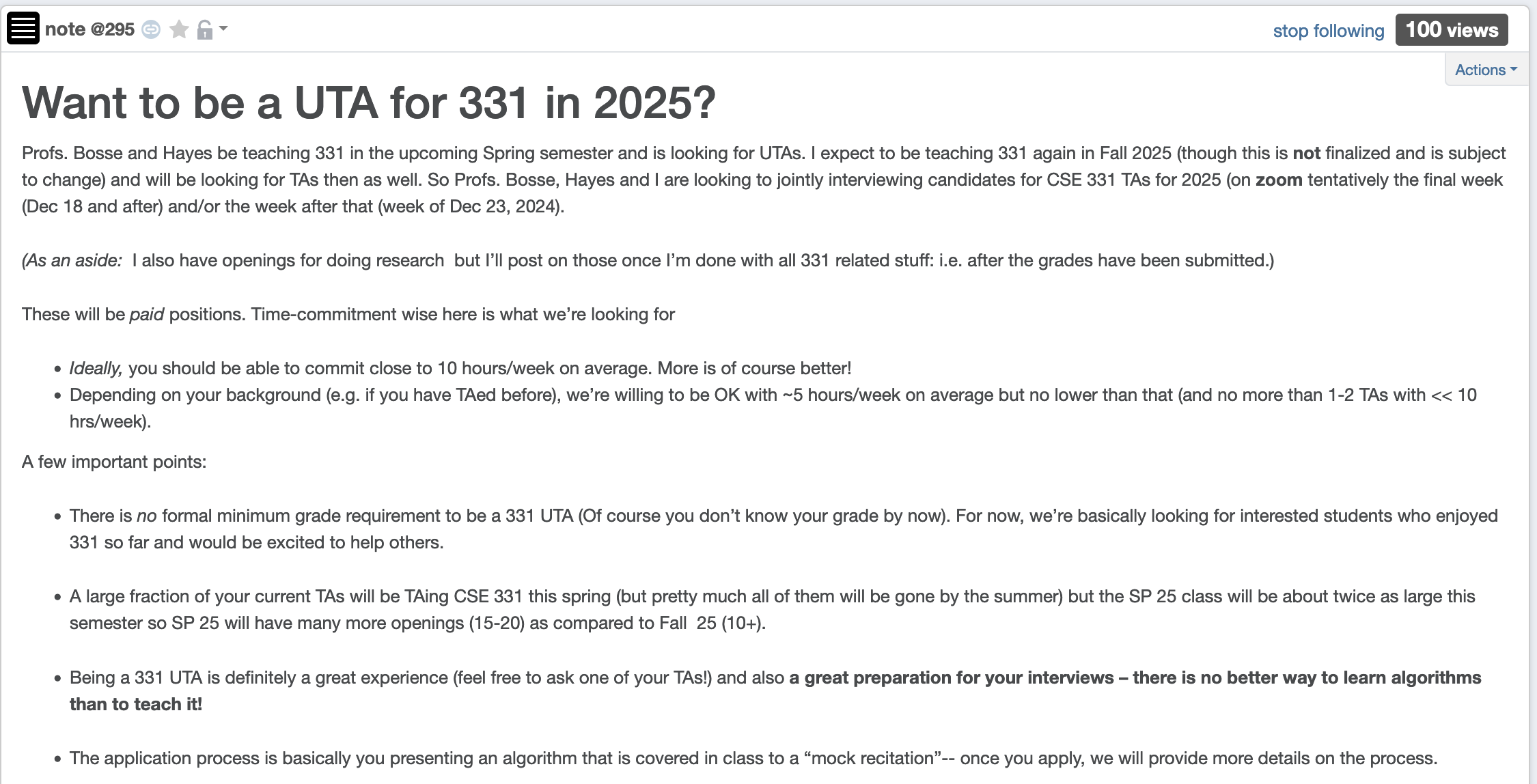 Questions?
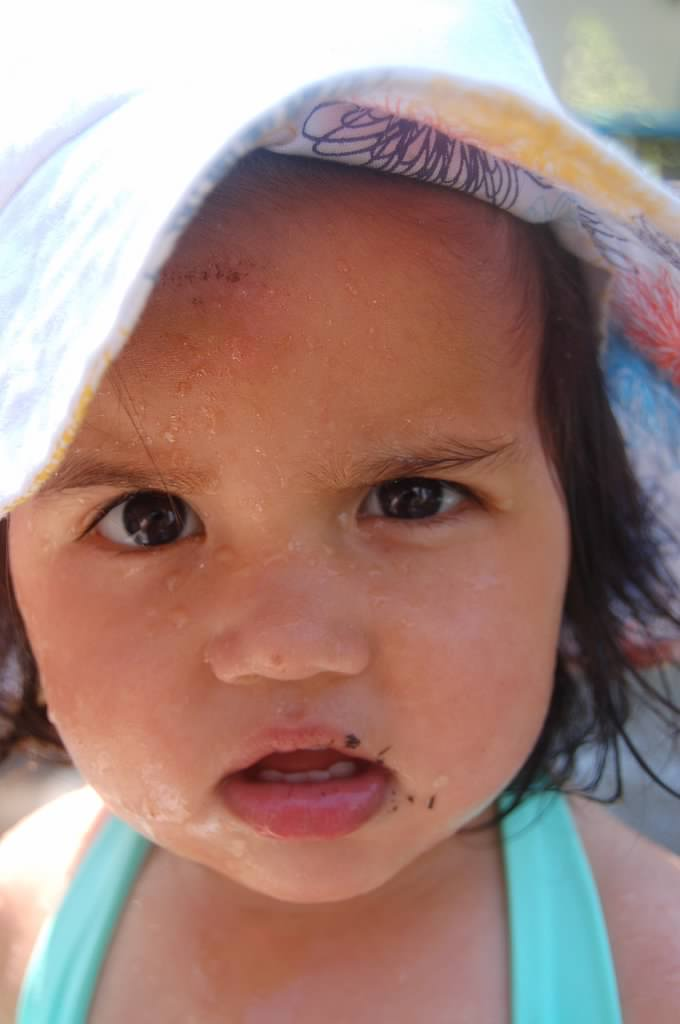 3-SAT problem
3-SAT formula (variables X1,…,Xn) :  C1, …, Cm
Each clause Ci  is t1 OR t2 OR t3
Each ti is Xj or !Xj for some j
3-SAT is NP-Complete
3-coloring problem
Input: Graph G
Output: 1 if G is 3-colorable
3-coloring is in NP
Today’s agenda
What beyond CSE 331?
Questions?
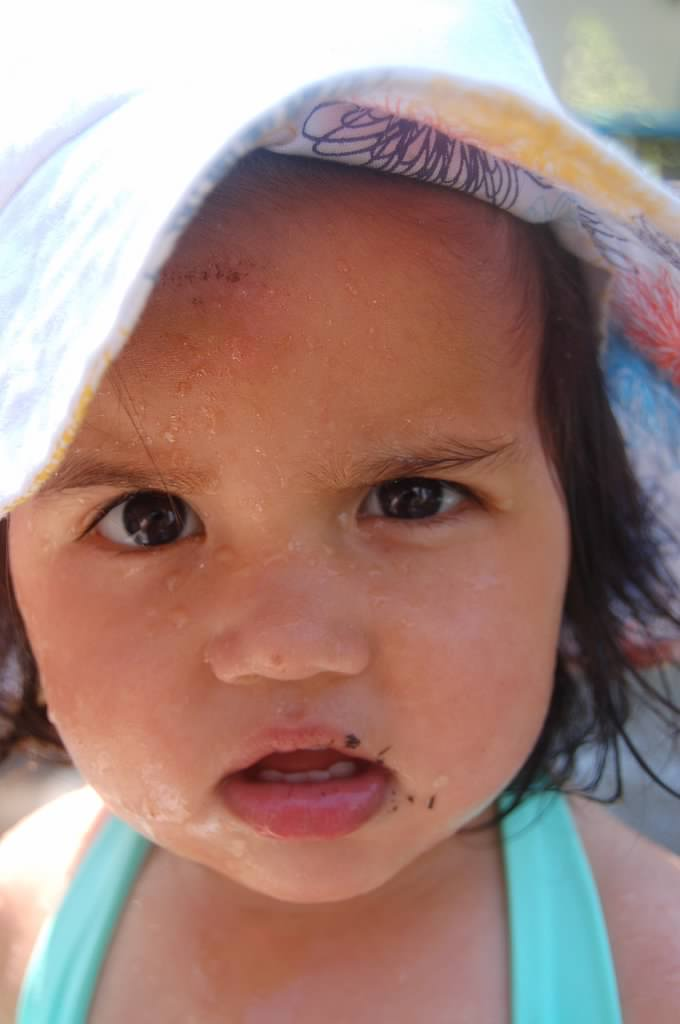 Now relax…
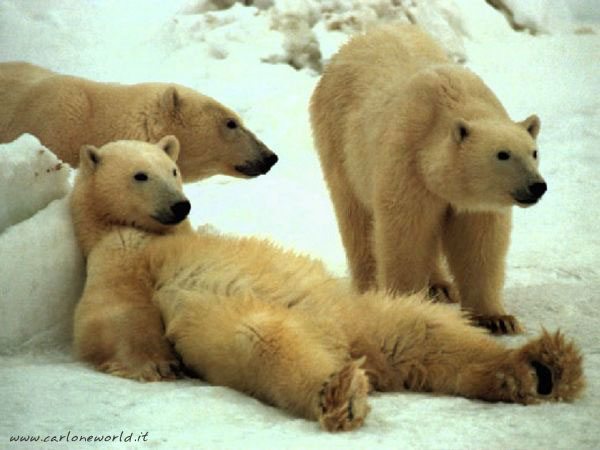 13
Halting Problem
Input:     A program P and input I
Output:  Yes if P terminates on I
              No otherwise
Theorem: There is no algo A’ for Halting problem (as long as A’ terminates)
Anything > NP and < undecidability?
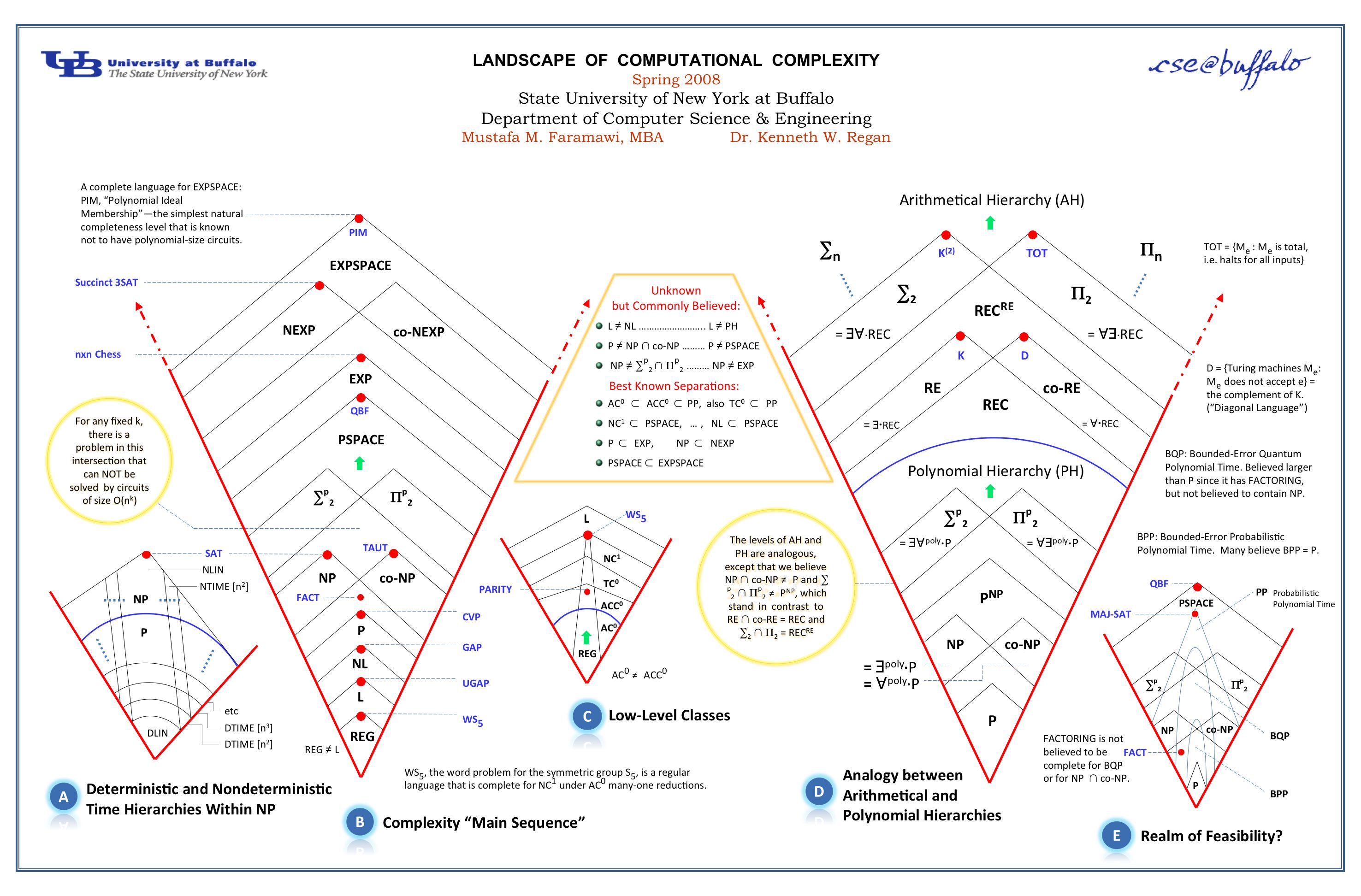 Questions?
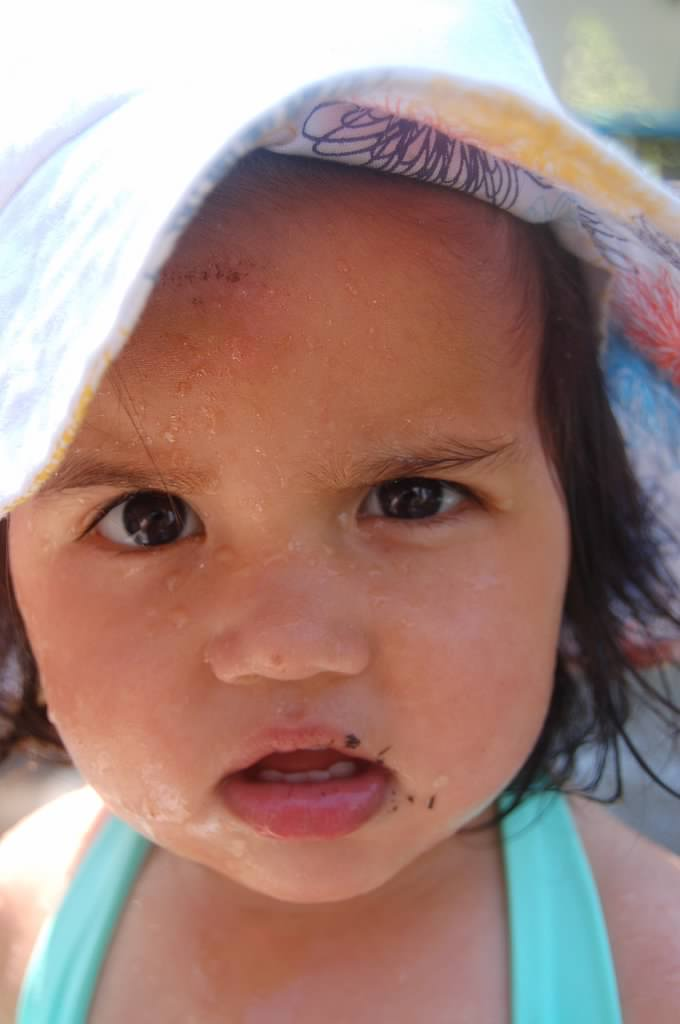 Randomized algorithms
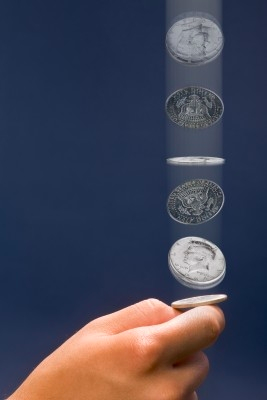 What is different?
Algorithms can toss coins and make decisions
A Representative Problem
Hashing
http://calculator.mathcaptain.com/coin-toss-probability-calculator.html
Further Reading
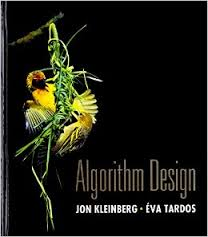 CSE 432
Chapter 13 of the textbook
Approximation algorithms
Cool twist: NP-hardness of approximations!
What is different?
Algorithms can output a solution that is say 50% as good as the optimal
A Representative Problem
Vertex Cover
Further Reading
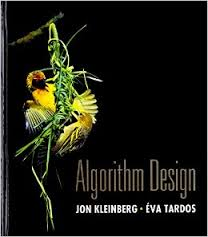 Chapter 12 of the textbook
Online algorithms
What is different?
Algorithms have to make decisions before they see all the input
A Representative Problem
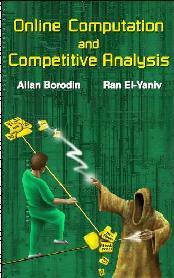 Secretary Problem
Further Reading
Data streaming algorithms
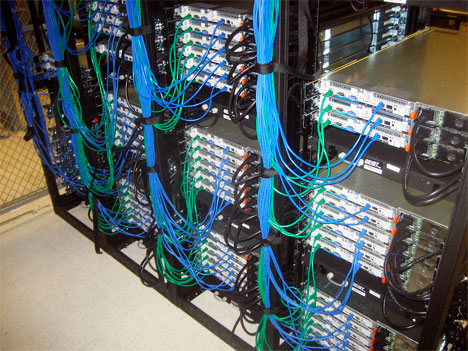 What is different?
https://www.flickr.com/photos/midom/2134991985/
One pass on the input with severely limited memory
A Representative Problem
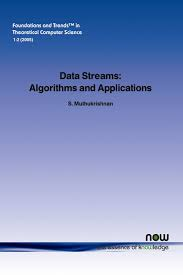 Compute the top-10 source IP addresses
Further Reading
Distributed algorithms
What is different?
Input is distributed over a network
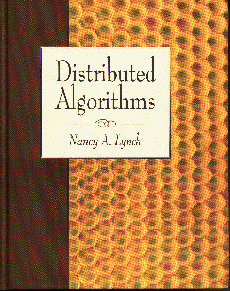 A Representative Problem
Consensus
Further Reading
Beyond-worst case analysis
What is different?
Analyze algorithms in a more instance specific way
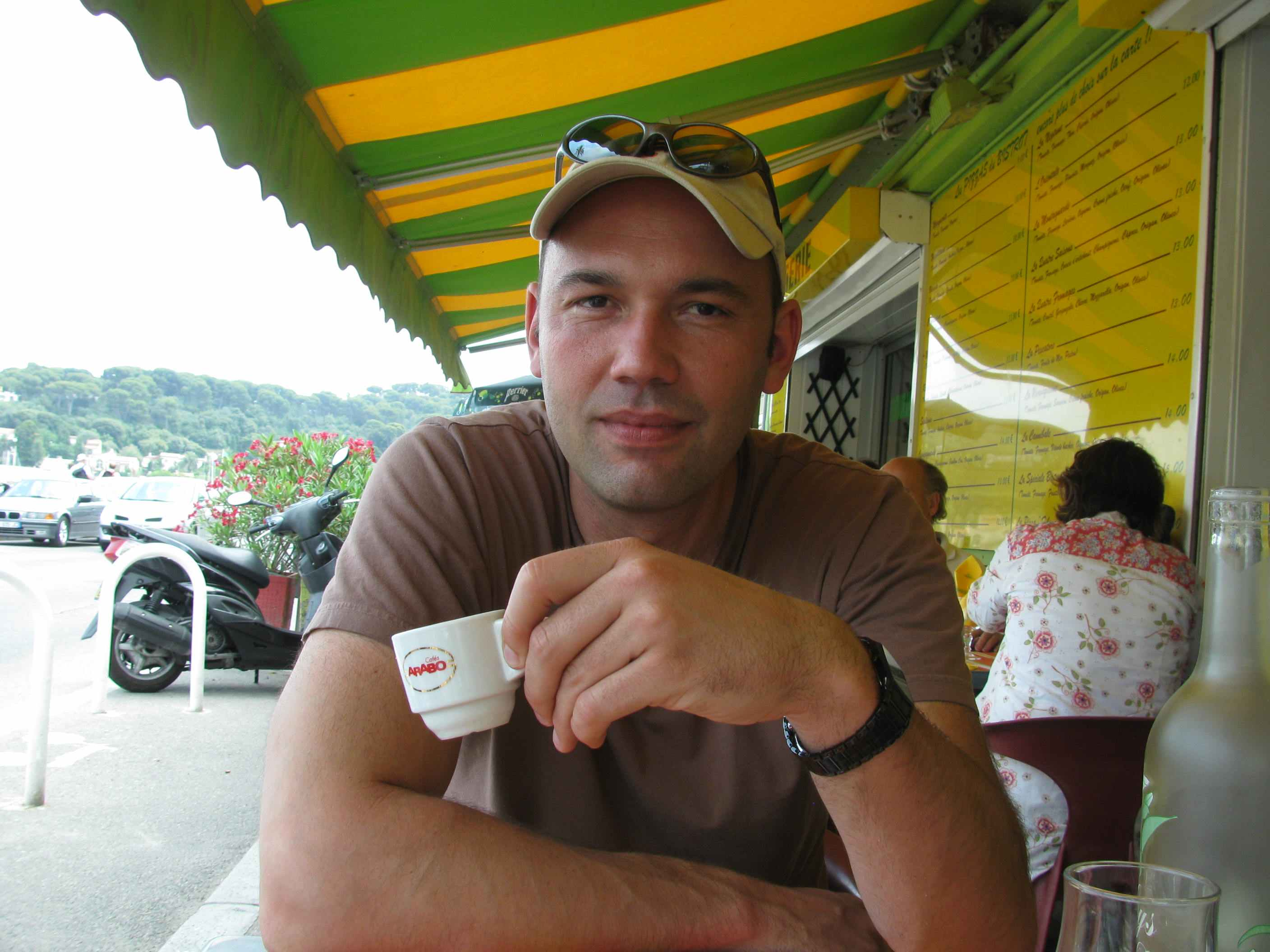 A Representative Problem
Intersect two sorted sets
Further Reading
http://timroughgarden.org/f14/f14.html
Algorithms for Data Science
What is different?
Algorithms for non-discrete inputs
A Representative Problem
Compute Eigenvalues
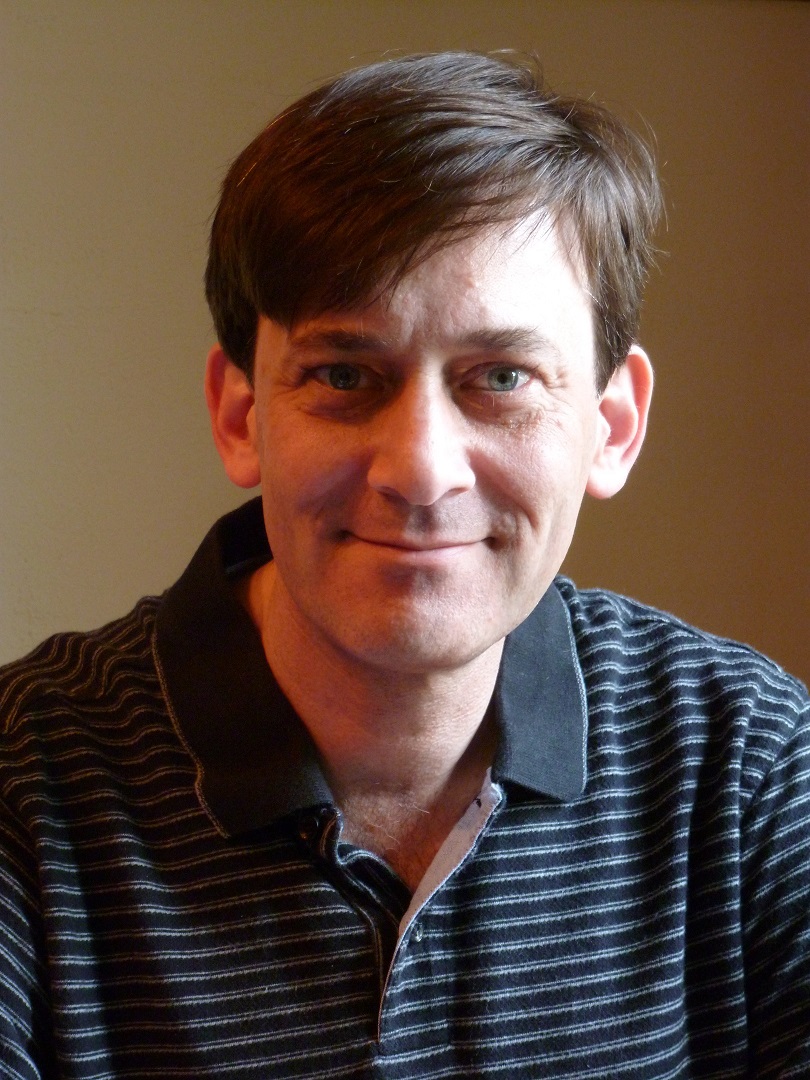 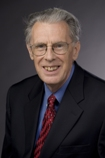 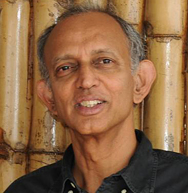 Further Reading
https://home.ttic.edu/~avrim/book.pdf
Algorithms and Society
What is different?
Measuring and correcting for harms caused by Algorithms
A Representative Problem
Bias in ML
CSE 440 in Spring 25: ML and Society
Q & A session
CSE 331 related Questions?
Any other Questions?
Whatever your impression of the 331
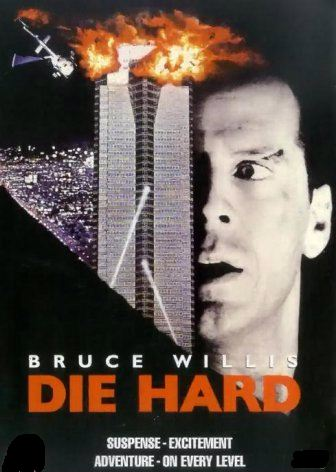 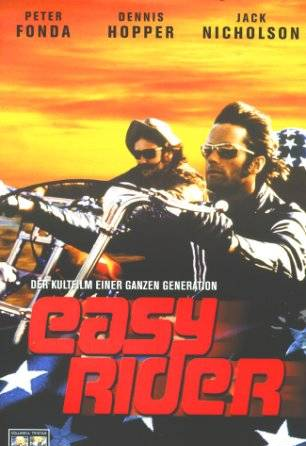 IT WAS
RIDING
26
Hopefully it was fun!
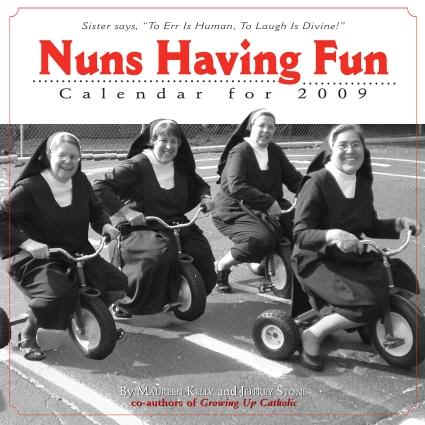 27
Thanks!
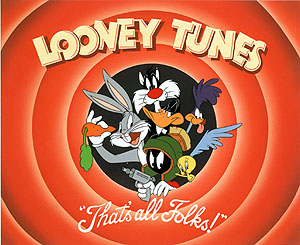 Except of course Reflections 4+5, survey and  the final exam
28